Your Project Title Here
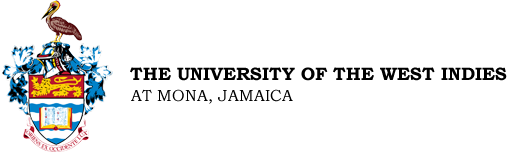 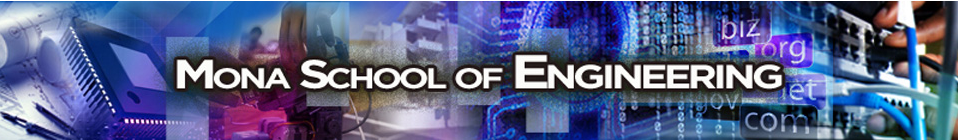 Student Name1, Lindon Falconer1, Paul Aiken1, Andre Coy2 
1Mona School of Engineering, 2Department of Physics
University of the West Indies, Mona, Jamaica
student.name@gmail.com, {lindon.falconer, paul.aiken, andrey.coy02}@uwimona.edu.jm
Results & Analysis
Introduction & Motivation
Why are you doing this project? 
What’s the big picture?
What’s the current state-of-the-art?
Why is your work an improvement?
People need to understand this about your project: Who, what, why, how?
The title section is the “who.”
This section is the “what” and “why.”
Show the data that you have generated, and talk about what it means.
Text should be 20-pt. or larger
Project Description
Describe your project so that people know what you are doing. 
This is a continuation of the answer to the “what” question.
You will also start to talk about “how” in this section.
Remember, you’re using the poster to explain your project to people who are interested. Figures and diagrams will help you to explain.
Conclusion
Materials & Methods
Sum up your key results
Can also mention future work
Describe the materials, supplies, equipment, etc. that you are using
Describe what you are doing (your procedures)
More details on the “how” answer will go here.
There should be enough text that someone can understand what you are doing, even if you’re not there to explain. However, you’re not writing a paper, so be careful not to have too much text.
Acknowledgements
Mentors, funding, other resources
Mona School of Engineering, University of the West Indies